New Barclays Global MA  Plus Indexed Account
Insurance products issued by: John Hancock Life Insurance Company (U.S.A.), Boston, MA 02116.
1 of 14
Introducing John Hancock’s Barclays Global MA Plus Indexed Account
Same great index, new account with new parameters
The same underlying Barclays index with everything you love about it (7% volatility threshold, 25% minimum equity exposure, asset class & geographic diversification, etc.)
Participation Rate of 160% (PIUL & PSIUL) and 150% (AIUL)
Index Performance Charge of 0.84% (PIUL & PSIUL) and 0.60% (AIUL)
Real world value
Back-tested returns that outperform max illustrated rates…
…And an Indexed Account design that allows for stronger illustrated performance & better real-world value
New default indexed account
Barclays Plus is the new default allocation in JH Illustrator, Winflex, & Ensight
At the default rate, Barclays Plus is our strongest illustrated indexed account…
…But at lower rates, the High Capped Account may make more sense
2 of 14
More Details
Barclays Plus added to any product that has a Barclays account (currently sold and inforce):
AIUL ‘21R, MAIUL ’21R, PIUL ’22R, MPIUL ’22R, PSIUL ‘22, PIUL ‘22, MPIUL ‘22
Coming soon on AIUL ‘23
First Segment August 15th (lock-in date August 10th)
3 of 14
The Proven Success of John Hancock IUL
We can back test the new account. How does it hold up?
10.80% 
Average Return over 11 years
Based on John Hancock's internal data from 2011-2022. Points along the green line represent the average Segment Crediting Rate of all 12 Segments created in that year in the product’s Capped Account. If a different account had been chosen, the average return would be different. 
Past performance is not a guarantee of future results.
3 of 14
The Proven Success of John Hancock IUL
We can back test the new account. How does it hold up?
Our max illustrated rate, while high, is far below average back-tested returns
Based on John Hancock's internal data from 2011-2022. Points along the green line represent the average Segment Crediting Rate of all 12 Segments created in that year in the product’s Capped Account. If a different account had been chosen, the average return would be different. 
Past performance is not a guarantee of future results.
3 of 14
Barclays Managed Volatility vs. Competitors
#1 Actual Performance
These values are accurate for John Hancock and our Competitors to the best of our knowledge as of July 2023. Past performance is not a guarantee of future results. The data shown is taken from illustrations. Values are not guaranteed and certain assumptions are subject to change by the insurer. Actual results may be more or less favorable. This comparison cannot be used with the public. Please have your clients consult with their financial professionals to find out which type of life insurance is most suitable for their needs.
6 of 14
Barclays & Competition
These values are accurate for John Hancock and our Competitors to the best of our knowledge as of July 2023. Past performance is not a guarantee of future results. The data shown is taken from illustrations. Values are not guaranteed and certain assumptions are subject to change by the insurer. Actual results may be more or less favorable. This comparison cannot be used with the public. Please have your clients consult with their financial professionals to find out which type of life insurance is most suitable for their needs.
7 of 14
Real World Performance – Barclays
Barclays index continues to offer highest real world upside potential on managed volatility accounts (up 7.08% YTD)
Higher volatility threshold than competitors and minimum equity exposure that no other index offers
Broad asset base to ensure index doesn't get "stuck" in just bonds or cash
The 15 year back tested average is hypothetical as the Barclays Global MA Index was created in 2021. The hypothetical values of the Barclays Global MA Index are prepared with the benefit of hindsight. There can be no assurances that the Barclays Global MA Index values will actually perform in the same manner as the hypothetical values.
8 of 14
Comparing Accounts within JH IULs
Barclays Account Parameters – Protection IUL/SIUL
Lookback Rates
PIUL/PSIUL
Barclays Account Parameters – Accumulation IUL
Lookback Rates
AIUL
9 of 14
Comparing Accounts within JH IULs On Illustrations
Barclays Global MA’s fundamentals are great, but Barclays Bonus (BB) no longer illustrates well after AG49 updates
Barclays Plus (BP) will illustrate much better than BB at higher rates and is optimized around the Benchmark Indexed Account (BIA)
BP will illustrate slightly stronger performance than High Capped (HC) at max rates, but HC may illustrate better at scaled back illustrated rates
Protection IUL – Male 55, Preferred, $1M DB, Full-Pay Premiums
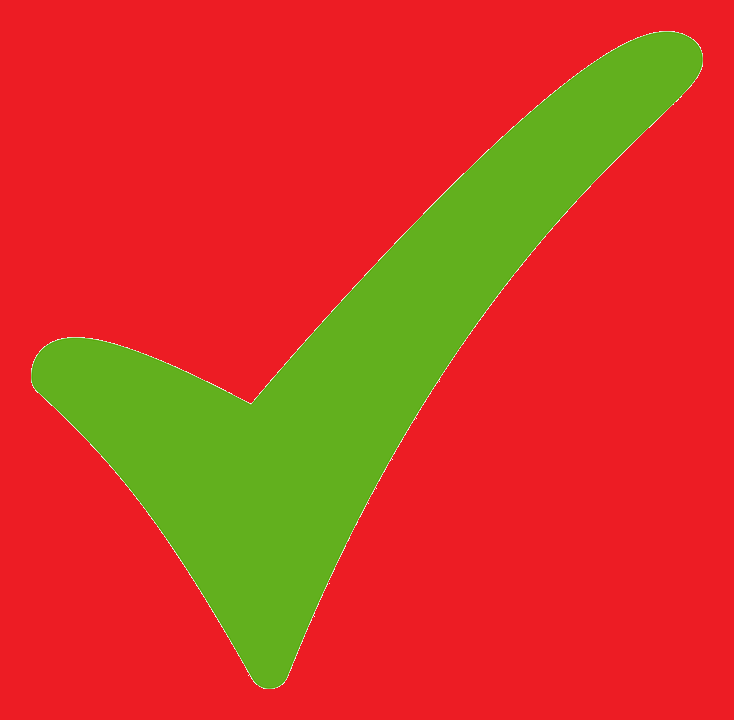 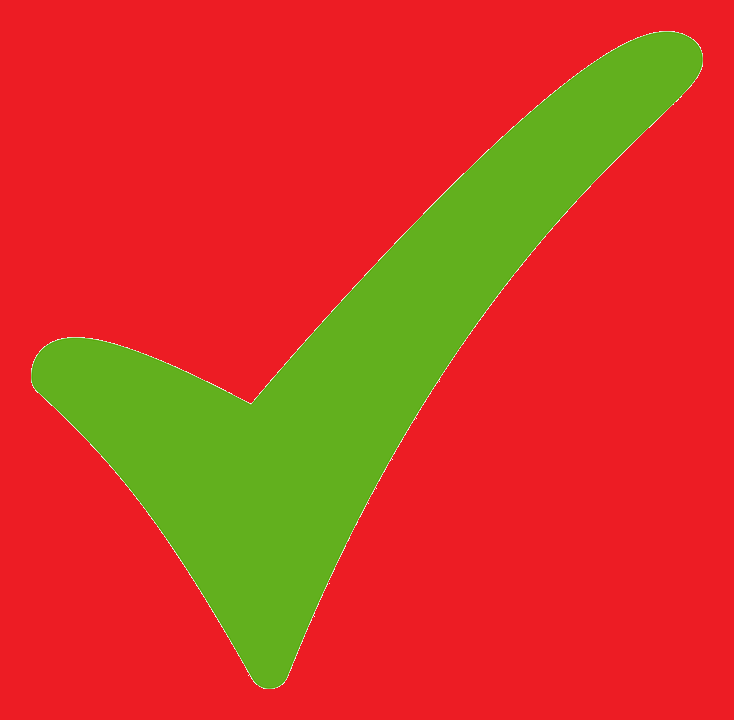 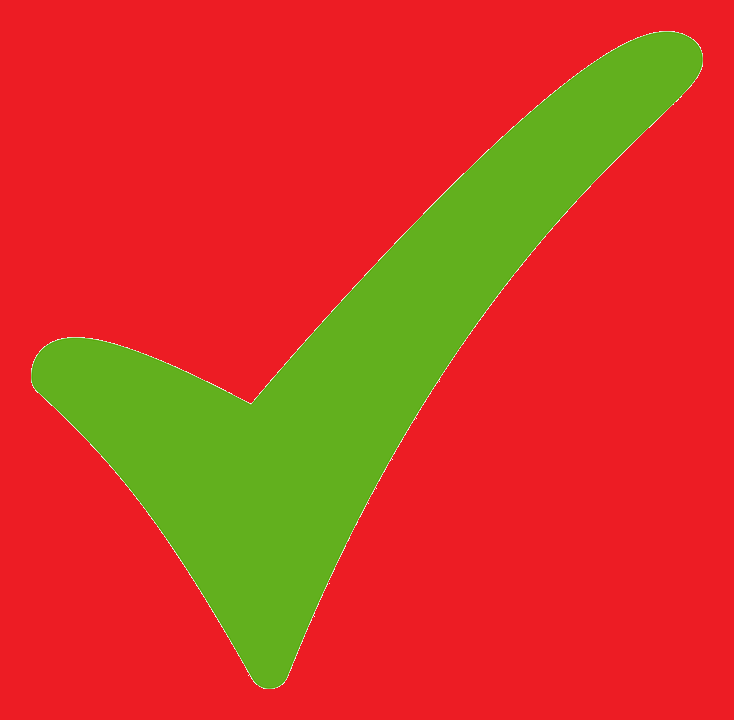 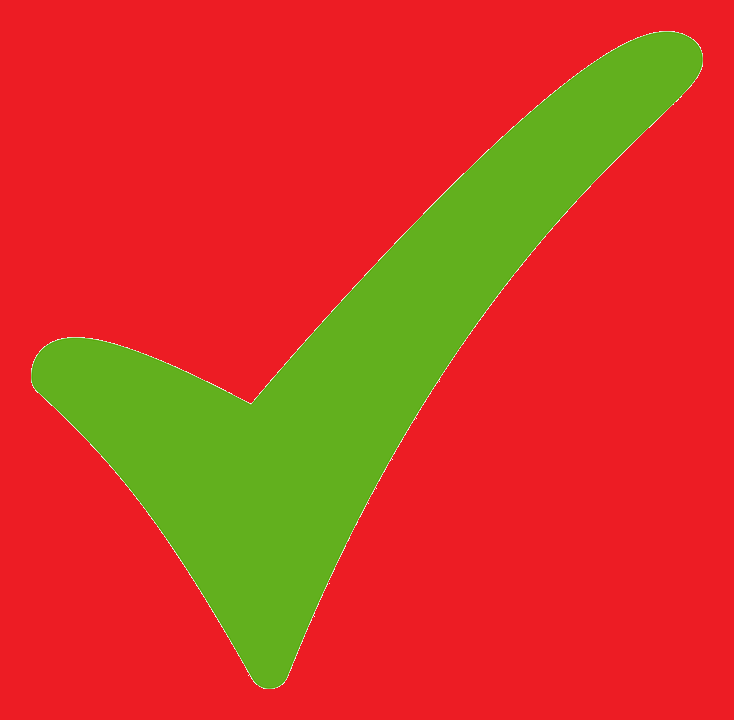 This is a supplemental illustration.  Not all benefits and values are guaranteed.  The assumptions on which the non-guaranteed elements are based are subject to change by the insurer.  Actual results may be more or less favorable.
10 of 14
Comparing Accounts within JH IULs On Illustrations
While only a slight change in premium solves, the lower IPC does significantly lower policy charges as well
This allows a lower premium with more stable performance over time
Protection IUL – Male 55, Preferred, $1M DB, Single Pay
This is a supplemental illustration.  Not all benefits and values are guaranteed.  The assumptions on which the non-guaranteed elements are based are subject to change by the insurer.  Actual results may be more or less favorable.
11 of 14
Comparing Accounts within JH IULs Real World Value
Protection IUL – Segment Returns
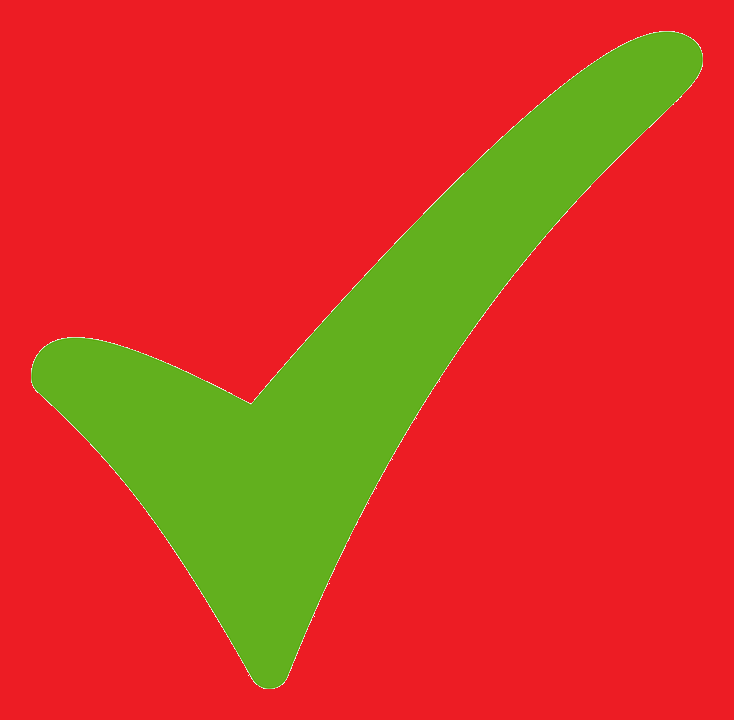 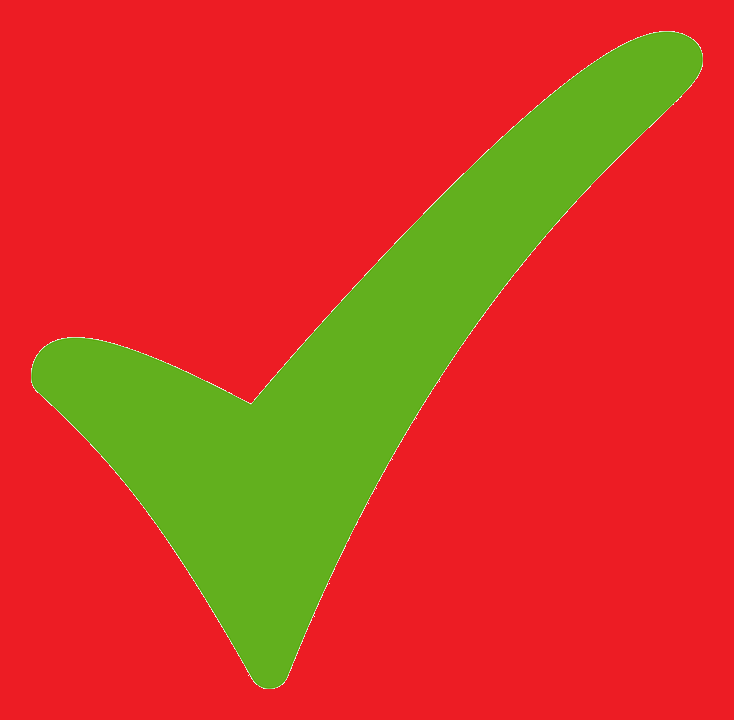 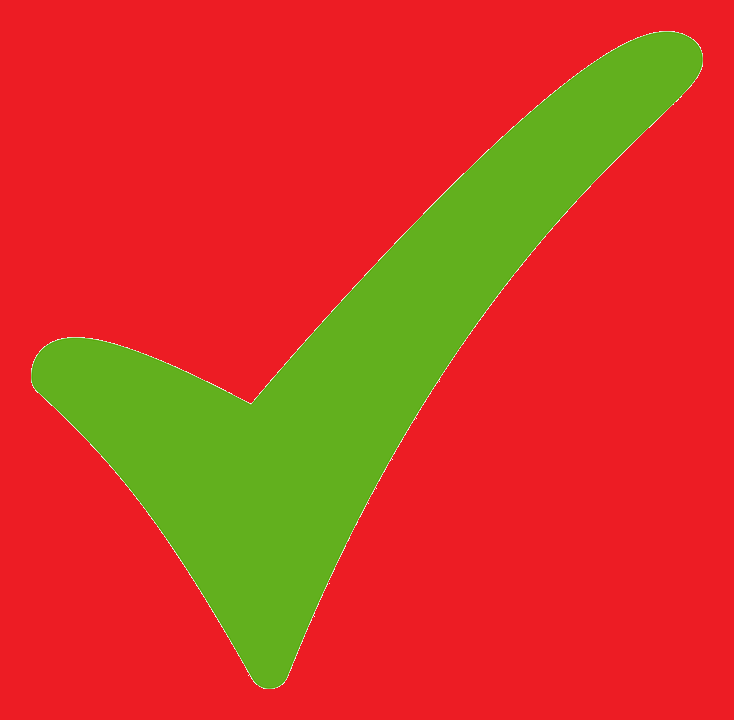 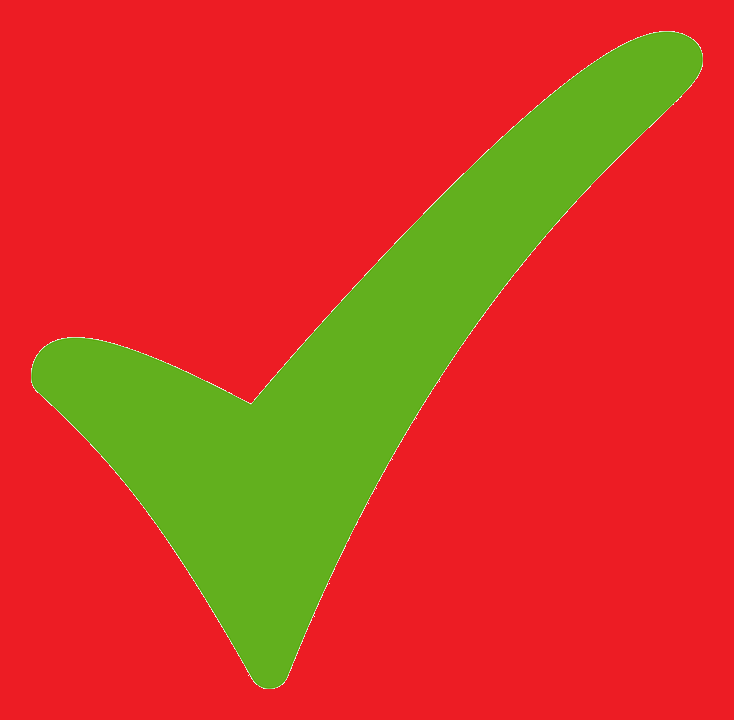 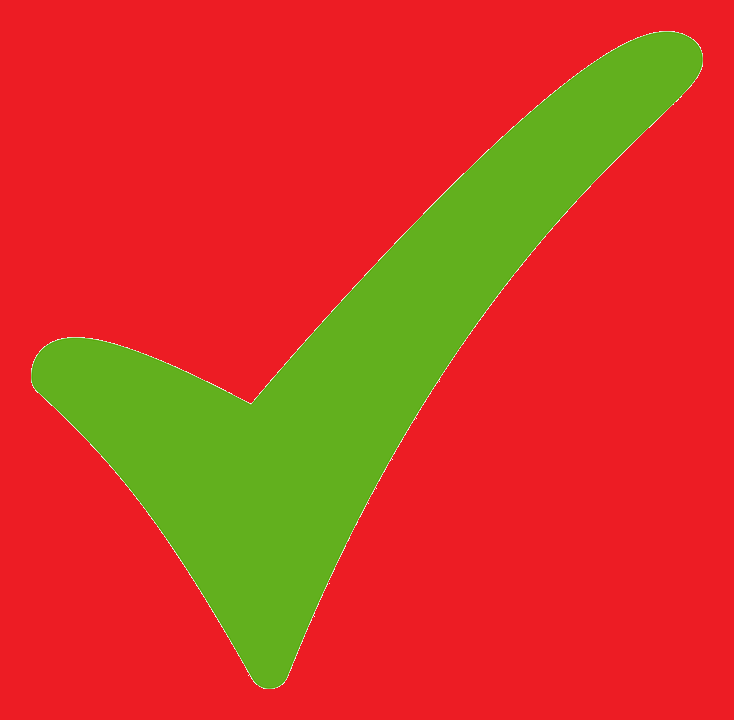 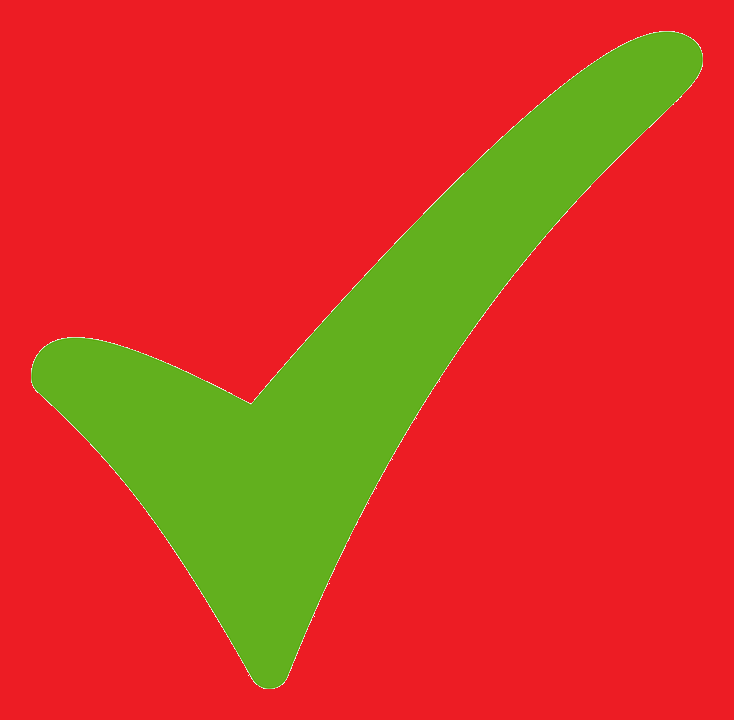 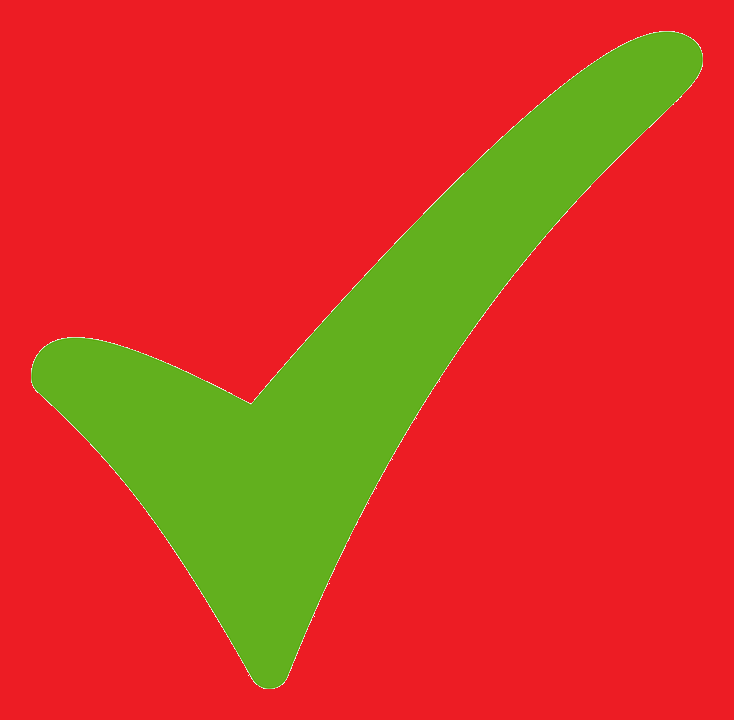 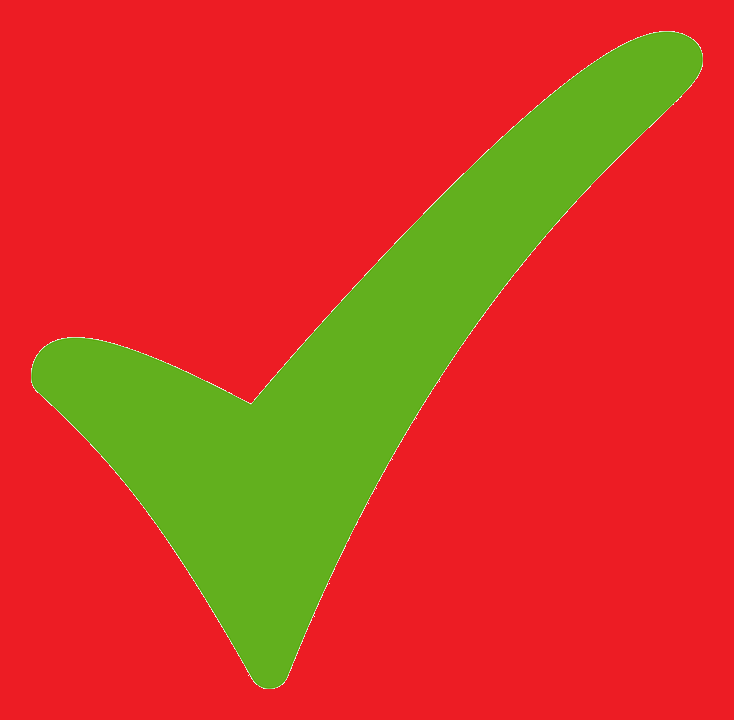 12 of 14
Recap & Timeline
Same Barclays index, higher par rates in exchange for small IPCs
Back-tested returns that outperform max illustrated rates; You can be confident in high illustrated rate
Significantly stronger illustrated performance than Barclays Bonus Account at higher rates
Similar illustrated performance to High Capped Account at max rates, but we’re bringing the Barclays value prop back to the forefront
Illustrator launch July 17th, first day to issue policies July 24th
14  of 14
Disclosures
Neither Barclays Bank PLC (‘BB PLC’’) nor any of its affiliates (collectively ‘Barclays’) is the issuer or producer of the John Hancock Life Insurance Company (U.S.A.)’s (the “Company” or the “Issuer”) life insurance products (the “Products”) and Barclays has no responsibilities, obligations or duties to purchasers of the Products. The Barclays Global MA Index (the “Index”) together with any Barclays indices that are components of the Index, is a trademark owned by Barclays and, together with any component indices and index data, is licensed for use by the Company as the issuer or producer of the Products. Barclays’ only relationship with the Issuer in respect of the Index is the licensing of the Index, which is administered, compiled and published by BB PLC in its role as the index sponsor (the “Index Sponsor”) without regard to the Issuer or the Products or purchasers of the Products. Additionally, the Company as issuer or producer of the Products may for itself execute transaction(s) with Barclays in or relating to the Index in connection with the Products. Purchasers acquire the Products from the Company and purchasers neither acquire any interest in the Index nor enter into any relationship of any kind whatsoever with Barclays upon purchase of the Products. The Products are not sponsored, endorsed, sold or promoted by Barclays and Barclays makes no representation regarding the advisability of the Products or use of the Index or any data included therein. Barclays shall not be liable in any way to the Issuer, Product purchaser or to other third parties in respect of the use or accuracy of the Index or any data included therein.
Barclays Global MA Indexed Accounts are not available in New York. Please consult the producer guide for Index account availability.
Insurance policies and/or associated riders and features may not be available in all states.
Insurance products issued by: John Hancock Life Insurance Company (U.S.A.), Boston, MA 02116.


MLI071423593-1
14 of 14